FACTEURS INFLUANT SUR LA PORTANCE
Expression algébrique de la portance
Définitions des différents facteurs influant
Vitesse et limitations structurelles
Incidence et Polaire d’un profil 
Relation vitesse / incidence
Vitesses caractéristiques
EXPRESSION ALGÉBRIQUE DE LA PORTANCE
Rz = ½ r .  S  . V²  . Cz = Mg
r = Masse volumique de l’air exprimée en kg/m3
S = Surface alaire exprimée en m²
V² = Vitesse du vent relatif élevé au carré et exprimé en m/s
Cz = Coefficient sans dimension dépendant de la forme du profil, de son état de surface et de l’angle d’incidence.
Mg = Poids de l’ULM.
FACTEURS INFLUANT SUR LA PORTANCE
Expression algébrique de la portance
Définitions des différents facteurs influant
Vitesse et limitations structurelles
Polaire et incidence d’un profil 
Relation vitesse / incidence
Vitesses caractéristiques
VITESSE ET LIMITATIONS STRUCTURELLES
A trajectoire constante, si le pilote augmente la vitesse, la résultante aérodynamique (RFA) augmente proportionnellement au carré de la vitesse (V2).
  Limite : Résistance structurelle de l’aile.
  Prévention : Respect de la vitesse maximum préconisée (VNE).
RFA x 4
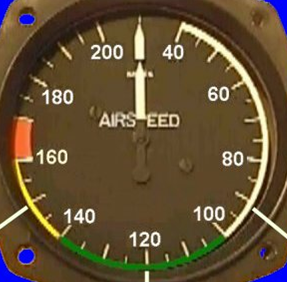 RFA 1
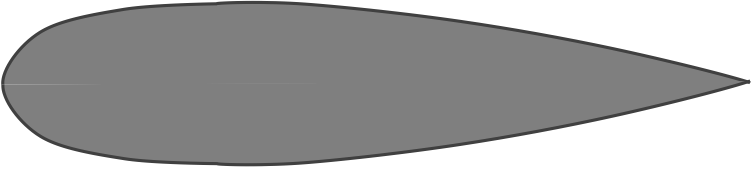 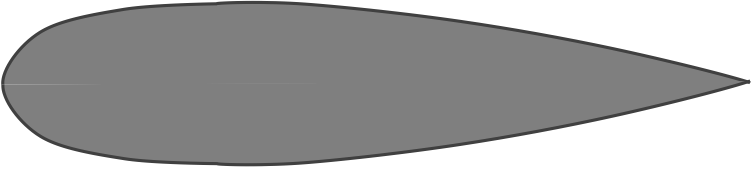 Trajectoire
Trajectoire
Vent relatif x 2
Vent relatif = 1
[Speaker Notes: On peut mettre en équation l’intensité de la portance Rz et de la traînée Rx]
Vitesse et limitations structurelles
Les forces aérodynamiques sont proportionnelles au carré de la vitesse !
Forces aéro. en daN
Point de rupture
330
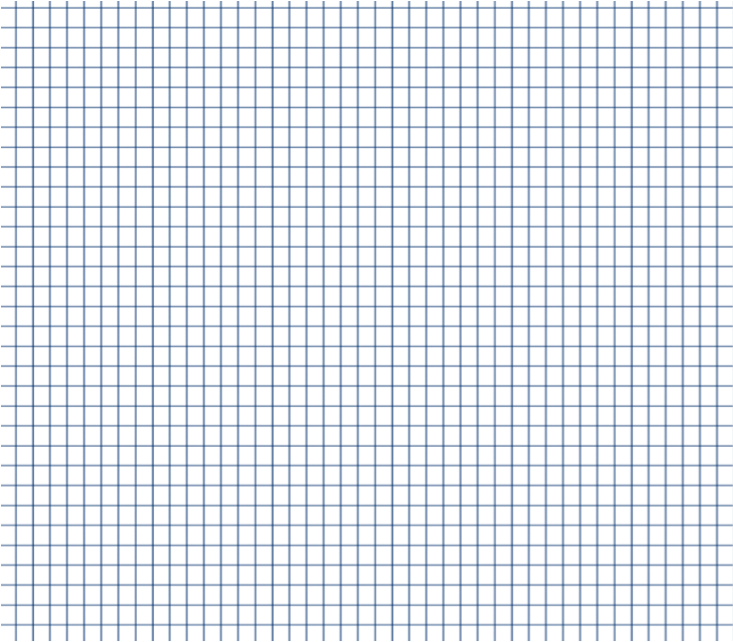 Zone de déformations plastiques
Crack ?
280
245
Zone de déformations élastiques
180
125
VNE (Velocity Never exeed )
80
45
20
5
V. en m/s
0
40
70
20
30
50
60
10
75
FACTEURS INFLUANT SUR LA PORTANCE
Expression algébrique de la portance
Définitions des différents facteurs influant
Vitesse et limitations structurelles
Polaire et incidence d’un profil 
Relation vitesse / incidence
Vitesses caractéristiques
Incidence et polaire d’un profil
A trajectoire constante, si le pilote augmente l’angle d’incidence de l’aile, la résultante aérodynamique (RFA) augmente jusqu’à l’incidence de décrochage.
  Limite : Incidence de décrochage du profil.
  Prévention : Eviter le vol aux grands angles d’incidence (second régime).
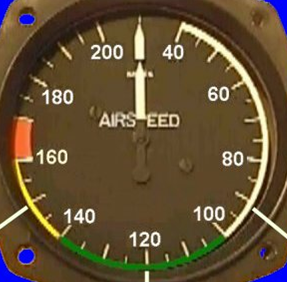 RFA 2
RFA 1
a = 18°
a = 6°
a = 12°
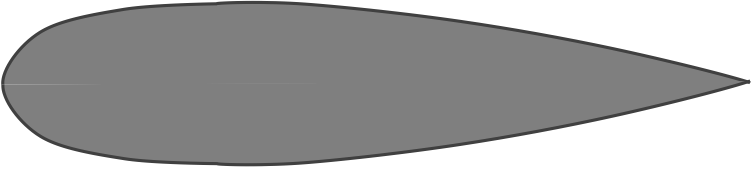 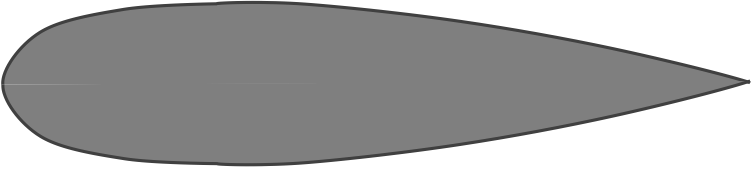 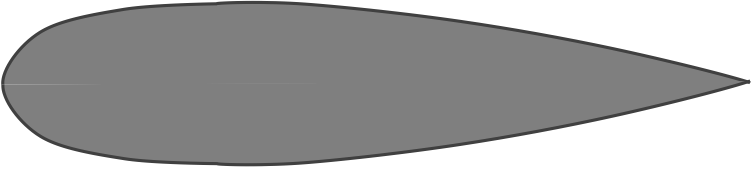 RFA 3
Trajectoire
Trajectoire
Trajectoire
l’évolution des coefficients de portance (Cz) et  de traînée( Cx), en fonction de l’incidence peut être mise en évidence graphiquement grâce à la polaire du profil.
[Speaker Notes: On peut mettre en équation l’intensité de la portance Rz et de la traînée Rx]
Cz
Cx
LA POLAIRE D’UN PROFIL
1,4
1,2
1,0
0,8
a : -3°
0,6
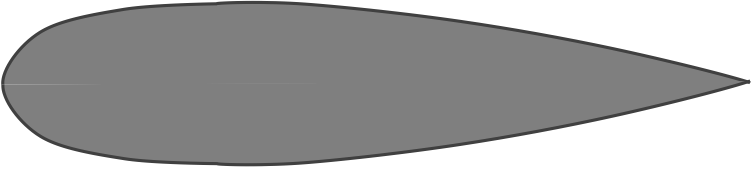 0,4
Vr
0,2
0
0,04
0,08
0.20
0,12
0,16
[Speaker Notes: La polaire d’une aile est un graphique représentatif de
l’évolution des coefficients Cx et Cz en fonction de l’incidence]
Cz
Cx
LA POLAIRE D’UN PROFIL
1,4
1,2
1,0
0,8
a : 2°
0,6
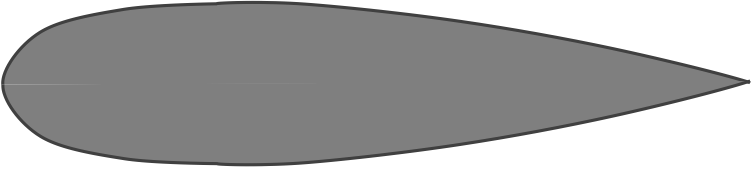 0,4
Vr
0,2
0
0,04
0,08
0.20
0,12
0,16
[Speaker Notes: La polaire d’une aile est un graphique représentatif de
l’évolution des coefficients Cx et Cz en fonction de l’incidence]
Cz
Cx
LA POLAIRE D’UN PROFIL
1,4
1,2
1,0
0,8
a : 4°
0,6
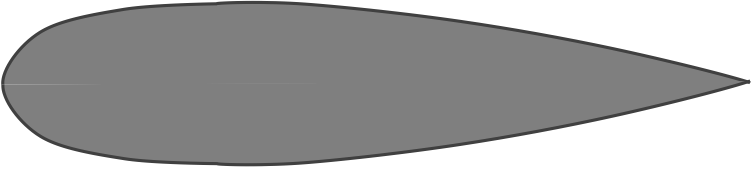 0,4
Vr
0,2
0
0,04
0,08
0.20
0,12
0,16
[Speaker Notes: La polaire d’une aile est un graphique représentatif de
l’évolution des coefficients Cx et Cz en fonction de l’incidence]
Cz
Cx
LA POLAIRE D’UN PROFIL
1,4
1,2
1,0
0,8
a : 6°
0,6
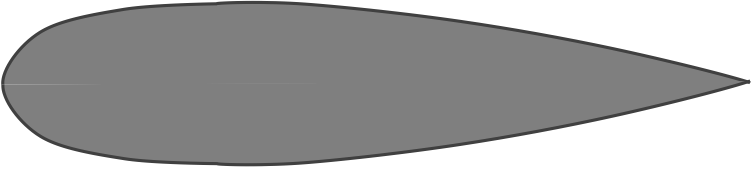 0,4
Vr
0,2
0
0,04
0,08
0.20
0,12
0,16
[Speaker Notes: La polaire d’une aile est un graphique représentatif de
l’évolution des coefficients Cx et Cz en fonction de l’incidence]
Cz
Cx
LA POLAIRE D’UN PROFIL
1,4
1,2
1,0
0,8
a : 12°
0,6
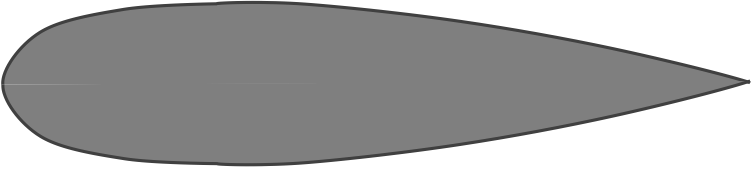 0,4
Vr
0,2
0
0,04
0,08
0.20
0,12
0,16
[Speaker Notes: La polaire d’une aile est un graphique représentatif de
l’évolution des coefficients Cx et Cz en fonction de l’incidence]
Cz
Cx
LA POLAIRE D’UN PROFIL
1,4
1,2
1,0
0,8
a : 14°
0,6
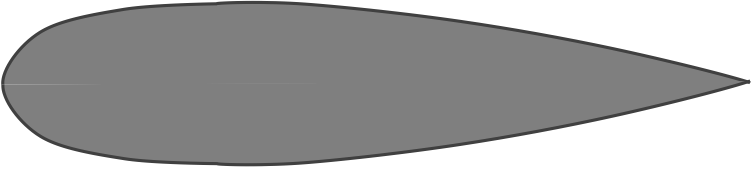 0,4
Vr
0,2
0
0,04
0,08
0.20
0,12
0,16
[Speaker Notes: La polaire d’une aile est un graphique représentatif de
l’évolution des coefficients Cx et Cz en fonction de l’incidence]
Cz
Cx
LA POLAIRE D’UN PROFIL
1,4
1,2
1,0
0,8
a : 18°
0,6
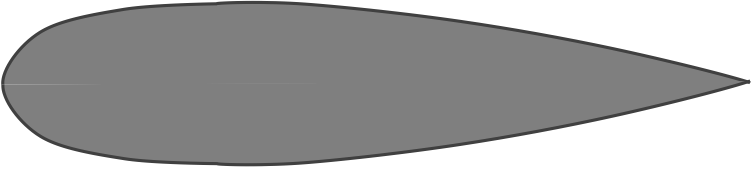 0,4
Vr
0,2
0
0,04
0,08
0.20
0,12
0,16
[Speaker Notes: La polaire d’une aile est un graphique représentatif de
l’évolution des coefficients Cx et Cz en fonction de l’incidence]
Cz
Cx
LA POLAIRE D’UN PROFIL
1,4
1,2
1,0
0,8
a : 20°
0,6
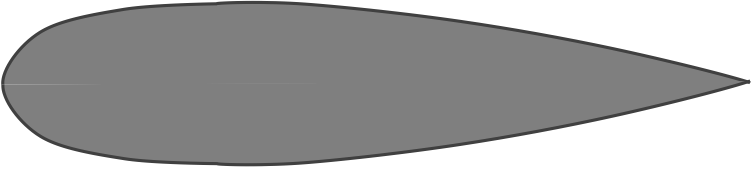 0,4
Vr
0,2
0
0,04
0,08
0.20
0,12
0,16
[Speaker Notes: La polaire d’une aile est un graphique représentatif de
l’évolution des coefficients Cx et Cz en fonction de l’incidence]
Cz
Cx
LA POLAIRE D’UN PROFIL
1,4
1,2
1,0
0,8
0,6
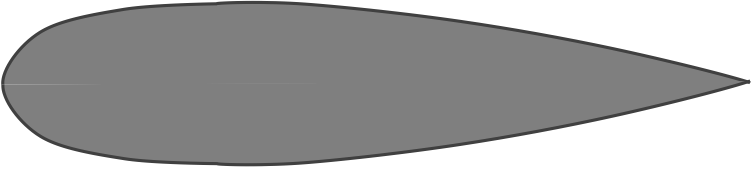 0,4
Vr
Portance nulle
0,2
a = -3°
Piqué vertical
0
0,04
0,08
0.20
0,12
0,16
[Speaker Notes: La polaire d’une aile est un graphique représentatif de
l’évolution des coefficients Cx et Cz en fonction de l’incidence]
Cz
Cx
LA POLAIRE D’UN PROFIL
1,4
1,2
1,0
0,8
Traînée mini
a = 6°
Vol rapide
0,6
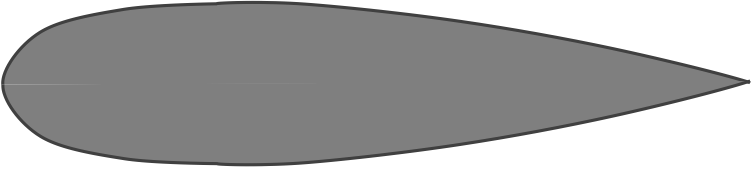 0,4
Vr
0,2
a = -3°
Piqué vertical
0
0,04
0,08
0.20
0,12
0,16
[Speaker Notes: La polaire d’une aile est un graphique représentatif de
l’évolution des coefficients Cx et Cz en fonction de l’incidence]
Cz
Cx
LA POLAIRE D’UN PROFIL
1,4
1,2
Meilleur rapport Cz/Cx
1,0
a = 8°
Finesse max.
0,8
a = 6°
Vol rapide
0,6
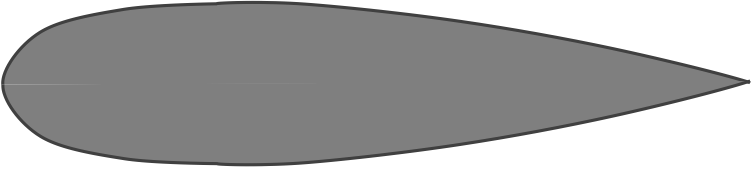 0,4
Vr
0,2
a = -3°
Piqué vertical
0
0,04
0,08
0.20
0,12
0,16
[Speaker Notes: La polaire d’une aile est un graphique représentatif de
l’évolution des coefficients Cx et Cz en fonction de l’incidence]
Cz
Cx
LA POLAIRE D’UN PROFIL
1,4
a = 16°
Vitesse mini
1,2
Portance maxi
1,0
a = 8°
Finesse max.
0,8
a = 6°
Vol rapide
0,6
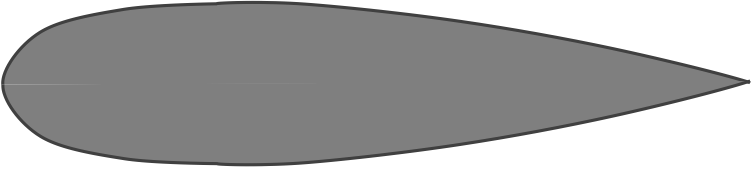 0,4
Vr
0,2
a = -3°
Piqué vertical
0
0,04
0,08
0.20
0,12
0,16
[Speaker Notes: La polaire d’une aile est un graphique représentatif de
l’évolution des coefficients Cx et Cz en fonction de l’incidence]
Cz
Cx
LA POLAIRE D’UN PROFIL
Vol aux grands angles
Décollement de la couche limite  Ecoulement tourbillonnaire
1,4
2ème régime
a = 16°
Vitesse mini
1,2
a = 20°
Décrochage
1,0
a = 8°
Finesse max.
0,8
a = 6°
Vol rapide
0,6
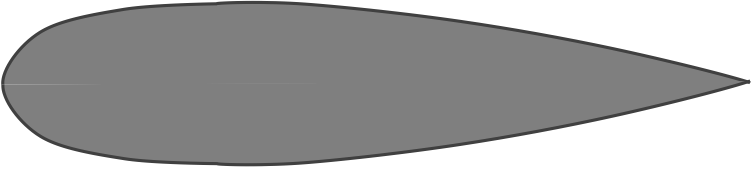 0,4
Vr
0,2
a = -3°
Piqué vertical
0
0,04
0,08
0.20
0,12
0,16
[Speaker Notes: La polaire d’une aile est un graphique représentatif de
l’évolution des coefficients Cx et Cz en fonction de l’incidence]
Cz
Cz
a = 10°
a = 16°
Cx
Cx
Cx
LA POLAIRE D’UN PROFIL
1,4
R.F.A
2ème régime
Cz =
1,2
1,0
0,8
Portance
0,6
0,4
0,2
Vent relatif
Traînée
0
0,04
0,08
0.20
0,12
0,16
[Speaker Notes: La polaire d’une aile est un graphique représentatif de
l’évolution des coefficients Cx et Cz en fonction de l’incidence]
FACTEURS INFLUANT SUR LA PORTANCE
Expression algébrique de la portance
Définitions des différents facteurs influant
Vitesse et limitations structurelles
Polaire et incidence d’un profil 
Relation vitesse / incidence
Vitesses caractéristiques
Vent relatif
Trajectoire
Horizontale
ANGLES DE REFERENCE
L’angle d’incidence (a - Alpha)
C’est l’angle formé entre la corde de référence d’une aile (ou axe longitudinal de l’ULM) et la trajectoire (ou vent relatif).
L’angle de pente (g - Gamma)
C’est l’angle formé entre la trajectoire (ou vent relatif) et l’horizontale.
L’angle d’assiette (t - Thêta)
C’est l’angle formé entre la corde de référence de l’aile (ou axe longitudinal de l’ULM) et l’horizontale.
Corde
Angle d’incidence (a)
Angle d’assiette (t)
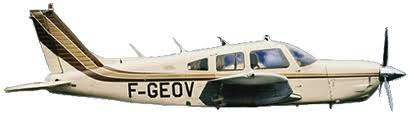 Angle de pente (g)
assiette(t) = incidence (a) + pente (g)
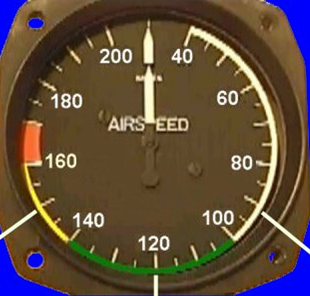 Trajectoire
Horizontale
RELATION VITESSE/INCIDENCE
En palier stabilisé, la portance (Rz) doit équilibrer le poids (Mg)
Rz  =  Mg  =  ½r  .  S  .  V²  .  Cz
Rz
Force générée par l’angle d’incidence
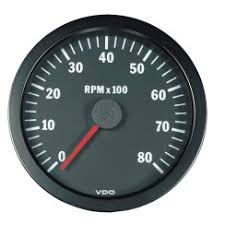 Force générée par la vitesse
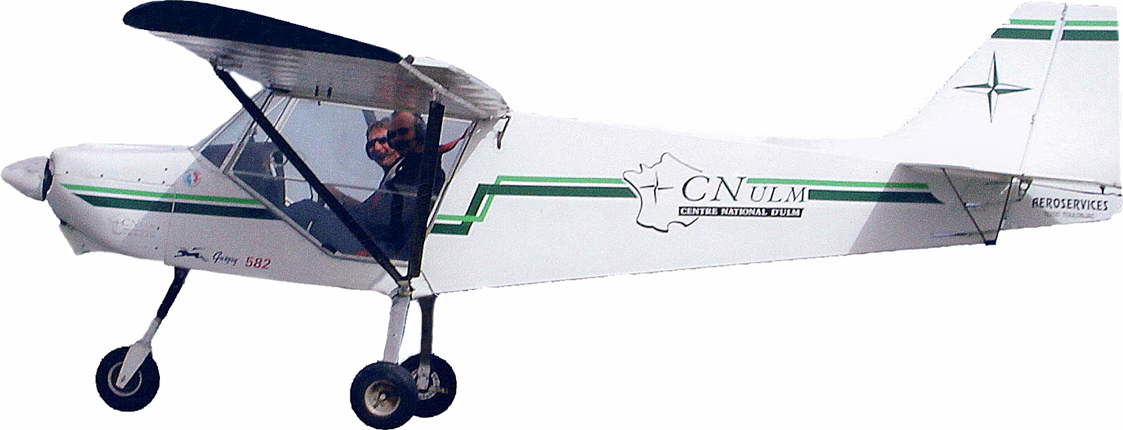 Vent relatif
Angle d’incidence (a)
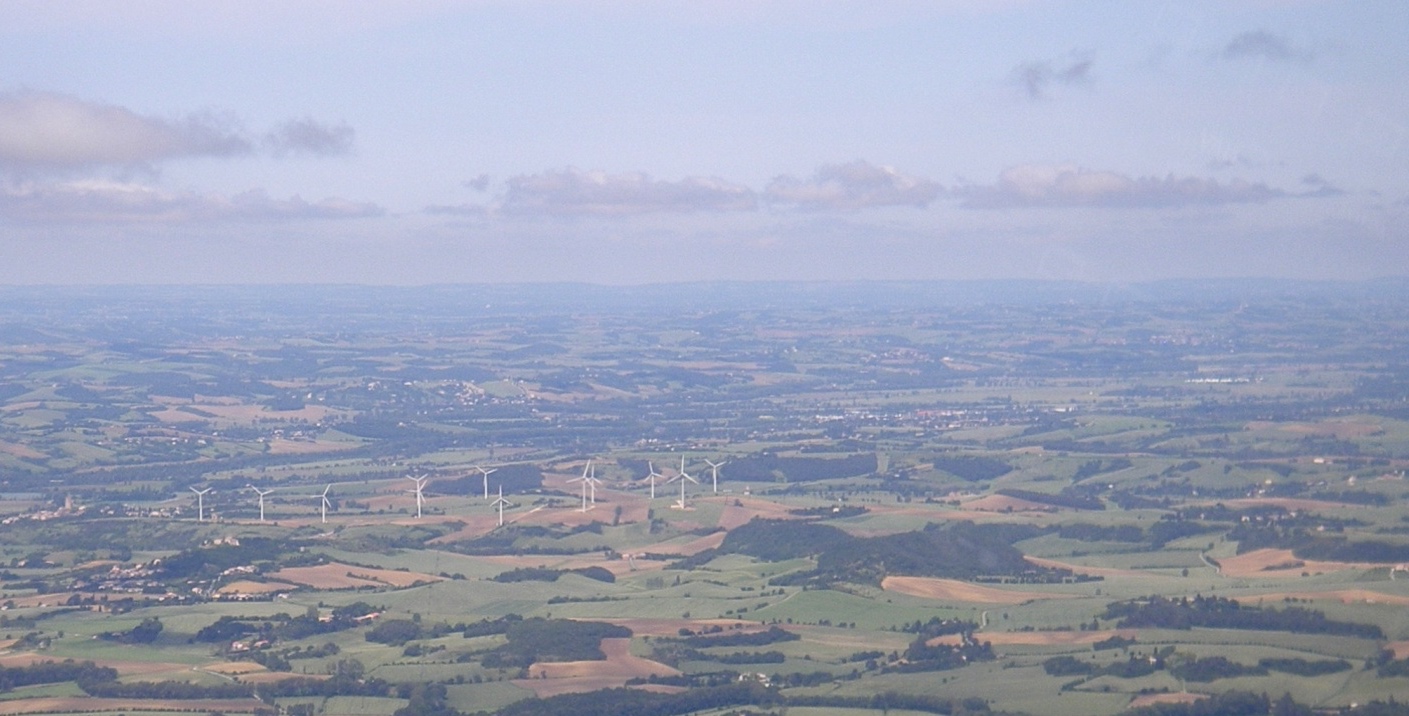 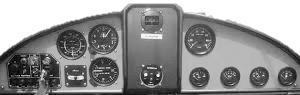 Mg
AIRSPEED
RPM
Vol en vitesse de croisière
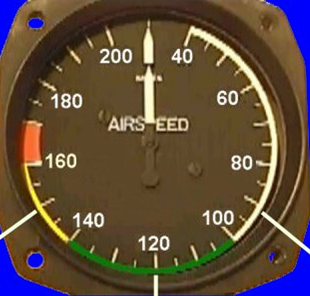 Trajectoire
Horizontale
!
RELATION VITESSE/INCIDENCE
En palier stabilisé, la portance (Rz) doit équilibrer le poids (Mg)
Rz  =  Mg  =  ½r  .  S  .  V²  .  Cz
Rz
Force générée par l’angle d’incidence
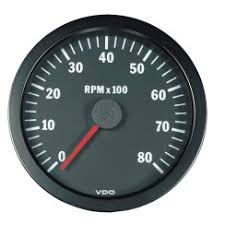 Force générée par la vitesse
Vent relatif
VS
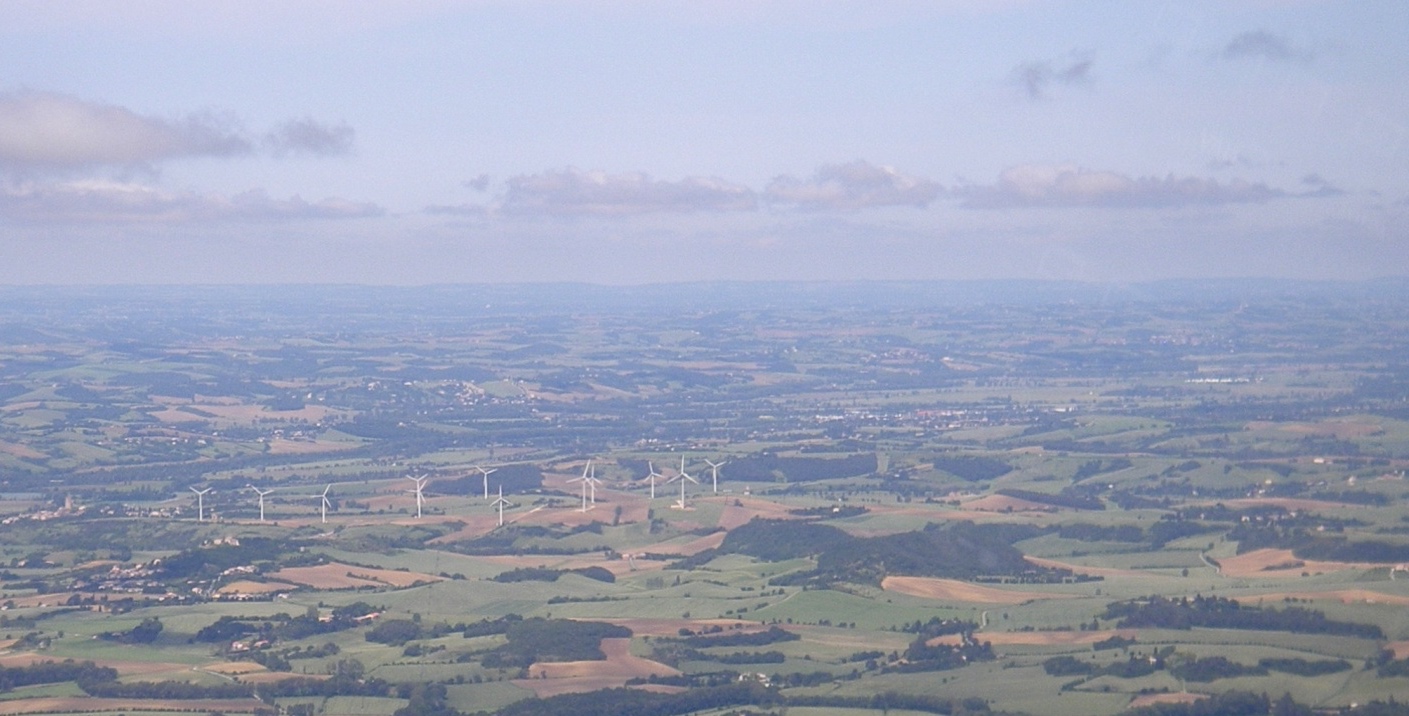 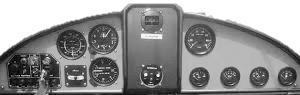 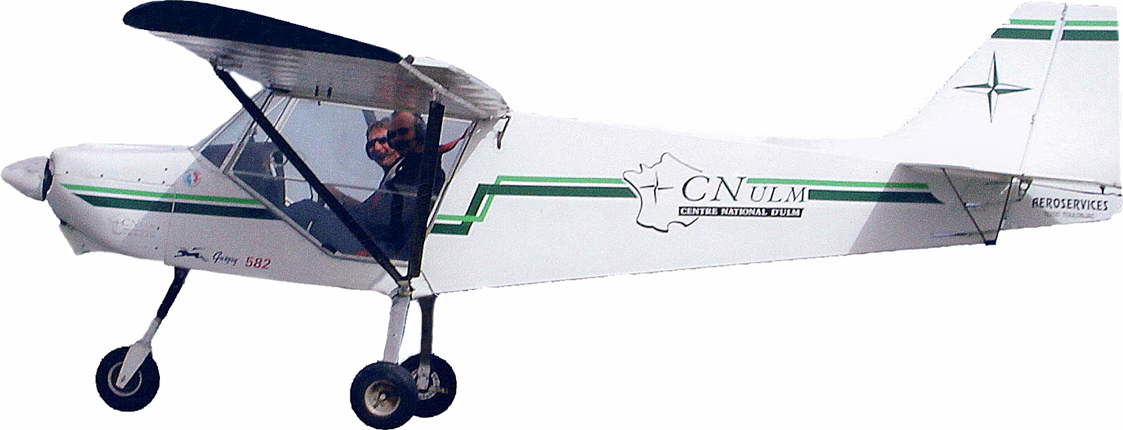 AIRSPEED
RPM
Mg
Vol à basse vitesse
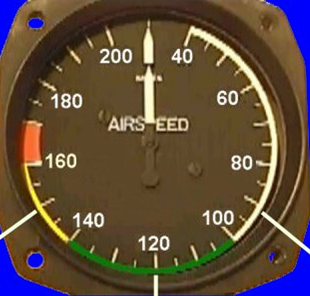 Trajectoire
Horizontale
!
RELATION VITESSE/INCIDENCE
En palier stabilisé, la portance (Rz) doit équilibrer le poids (Mg)
Rz  =  Mg  =  ½r  .  S  .  V²  .  Cz
Rz
Force générée par l’angle d’incidence
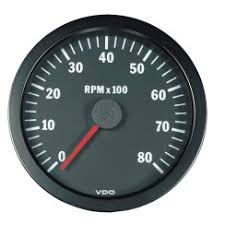 Force générée par la vitesse
Vent relatif
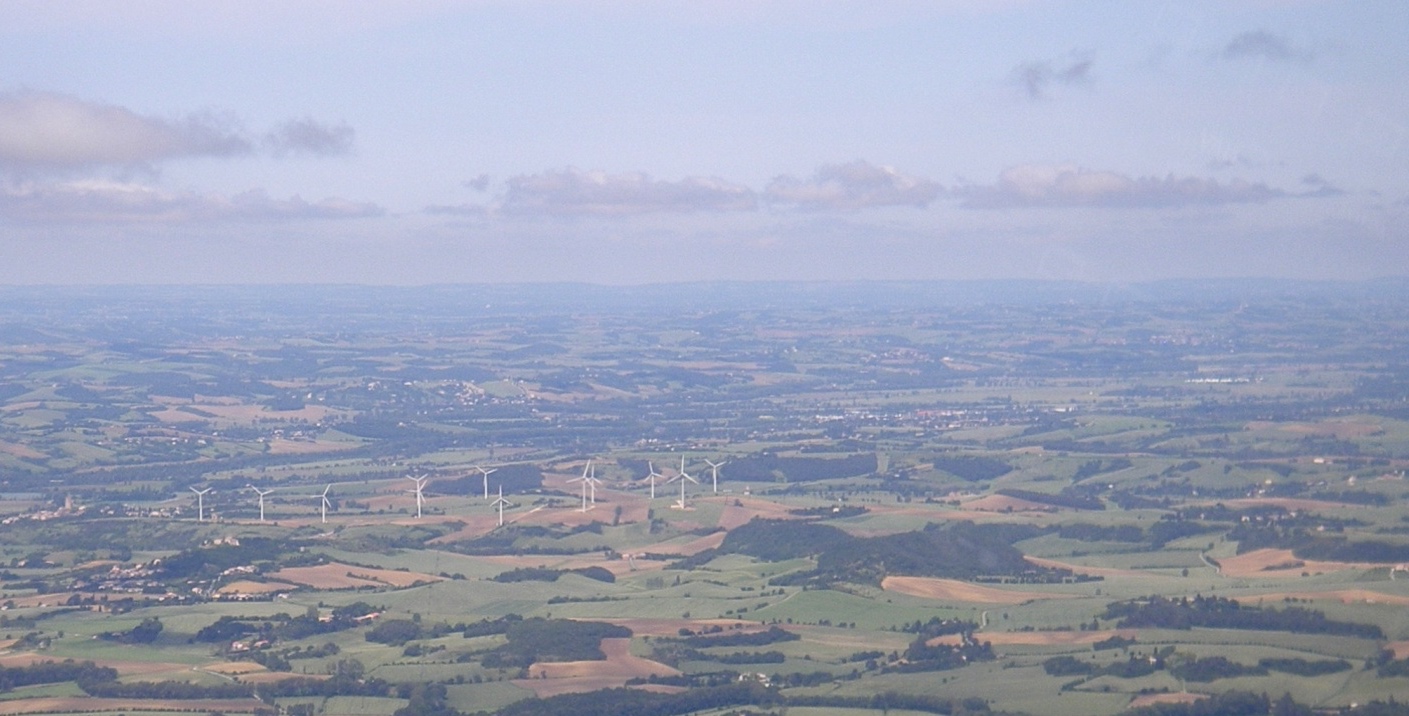 VNE
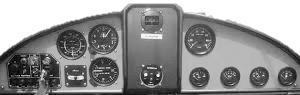 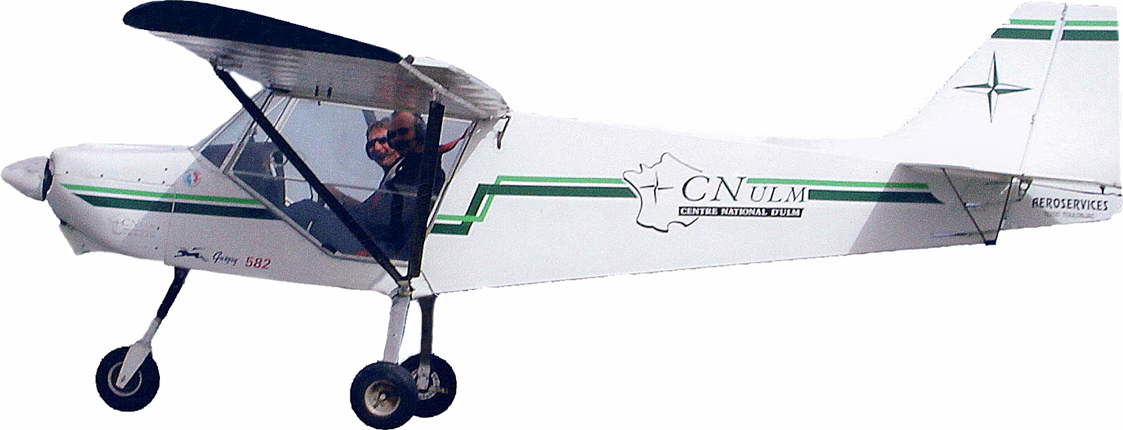 AIRSPEED
RPM
Mg
Vol à haute vitesse
FACTEURS INFLUANT SUR LA PORTANCE
Expression algébrique de la portance
Définitions des différents facteurs influant
Vitesse et limitations structurelles
Polaire et incidence d’un profil 
Relation vitesse / incidence
Vitesses caractéristiques
VITESSES CARACTÉRISTIQUES
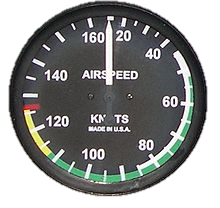 VSO = 45 kt
VFE = 85 kt
Arc blanc : Plage d’utilisation volets sortis.
Limite inférieure : VSO (Velocity Stall Out). Vitesse de décrochage en configuration d'atterrissage, volets sortis au maximum.
Limite supérieure : VFE (Velocity Flap Extended). Vitesse maximale d'utilisation des volets.
VITESSES CARACTÉRISTIQUES
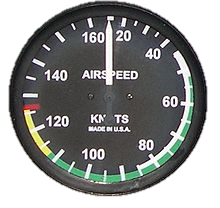 VSO = 45 kt
VS1 =  55 kt
VNO = 110 kt
VFE = 85 kt
Arc vert : Plage d’utilisation normale de l'aéronef.
Limite inférieure : VS1 (Velocity Stall Speed 1)  Vitesse de décrochage en configuration lisse (volets rentrés).
Limite supérieure : VNO (Velocity Normal Operating) vitesse à ne pas dépasser quand l'atmosphère est agitée.
VITESSES CARACTÉRISTIQUES
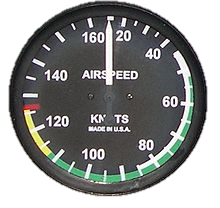 VSO = 45 kt
VNE = 125 kt
VS1 =  55 kt
VNO = 110 kt
VFE = 85 kt
Arc jaune : Plage d’utilisation interdite en atmosphère agitée.
Trait rouge: VNE (Velocity Never exceed) Vitesse à ne jamais dépasser.
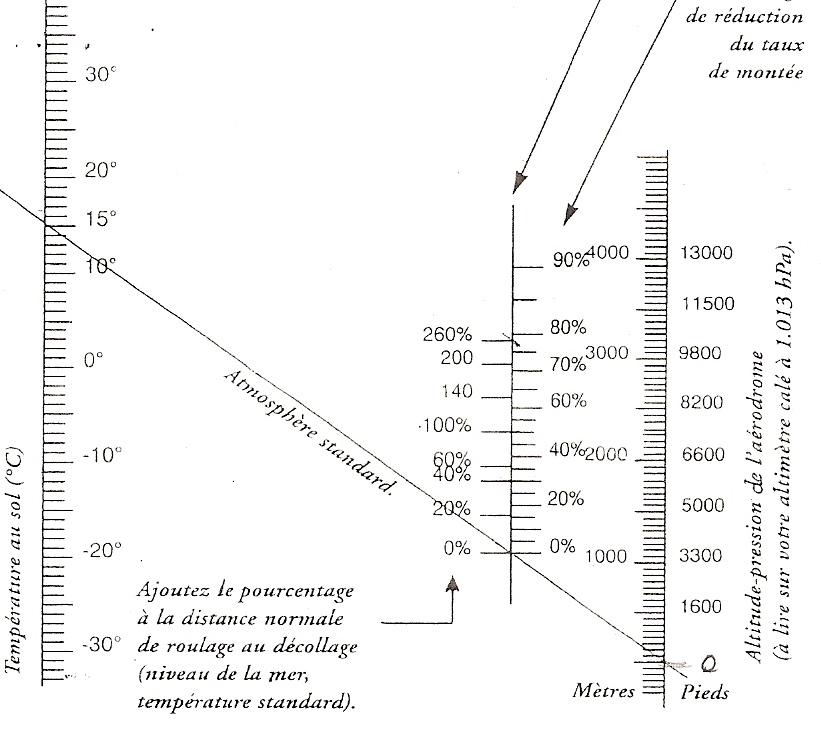 Abaque de Koch
Exemple pour la distance de décollage :
Distance totale de décollage en atmosphère standard : 200 mètres
Longueur minimale de piste à envisager pour décoller en conditions réelles :
T/O = 200 + 40%  = 280 mètres
Exemple pour pente de montée :
Pente de montée en atmosphère standard : 500 Ft/min.
Pente de montée à envisager en conditions réelles :
VZ = 500 - 30% = 350 Ft/min
Pente de montée – 30%
Distance de décollage + 40%
[Speaker Notes: https://www.takeofflanding.com/
T/O = 150 M. STANDARD = 150 + 40% = 150 + 60 = 210 M
VZ = 500 FT/M STANDARD = 500 - 30% = 500 – 150 = 350 FT/M]